Weather-AdaptiveWindows
Team 27
Joe Zatarski, Michael Wu, Andy Lai
TA: Michael Genovese
Agenda
Introduction and Objective
Finished Product
Block Diagrams
Design and Validation
Conclusion
Future Work
Introduction
Windows that open and close in response to adverse or undesired weather conditions
Prevent precipitation from entering through the window if mistakenly left open
Control climate by responding to indoor/outdoor temperature differentials
Objective
Window responds intelligently to weather conditions, taking inputs from temperature and rain sensors
Infrared sensors prevent window from closing on pets, people, or objects
System is Wi-Fi compatible allowing the user to monitor state of window and input commands
Agenda
Introduction and Objective
Finished Product
Block Diagrams
Design and Validation
Conclusion
Future Work
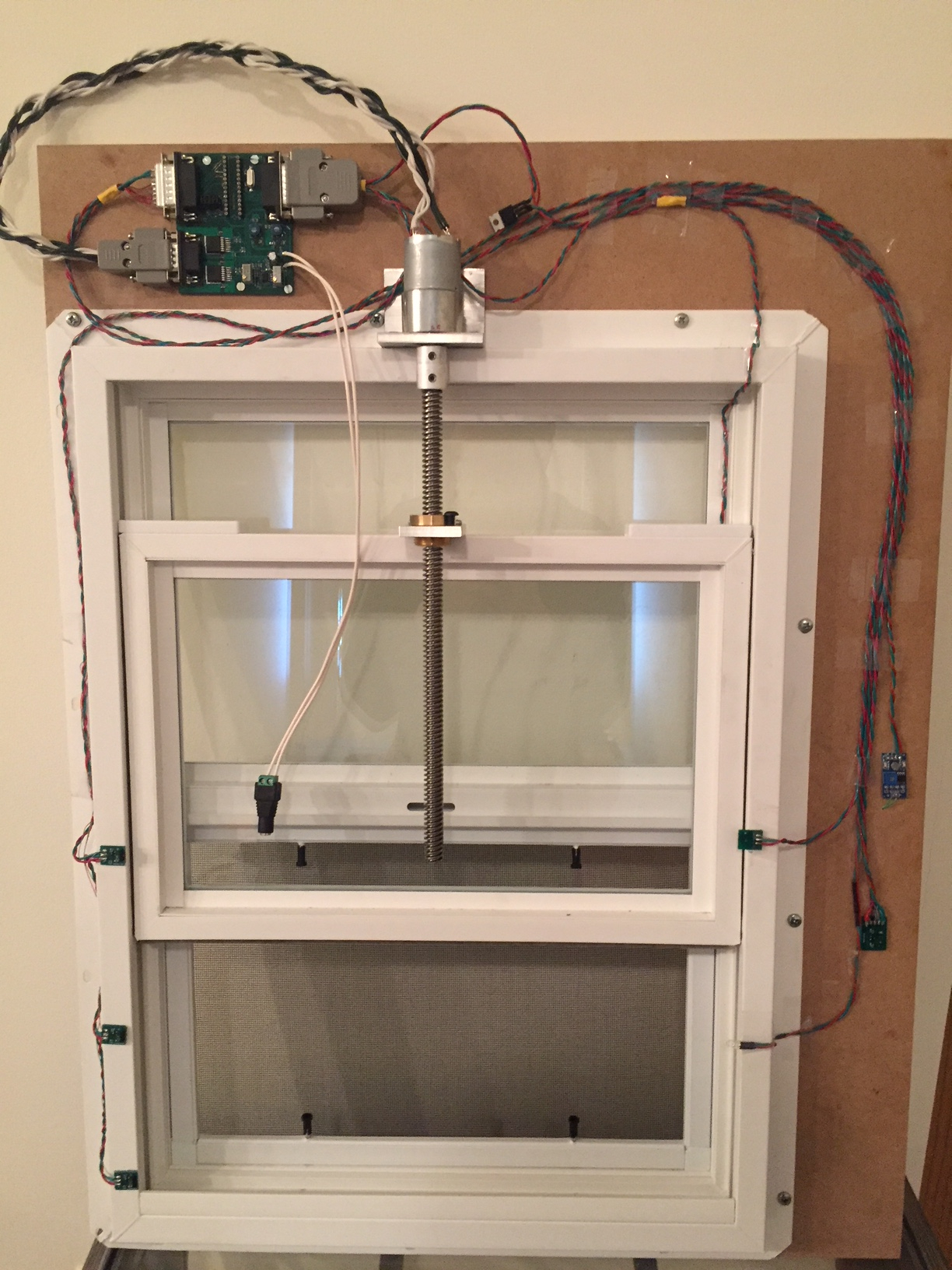 Finished Product
Inside
Houses majority of circuitry
Main board, most sensors
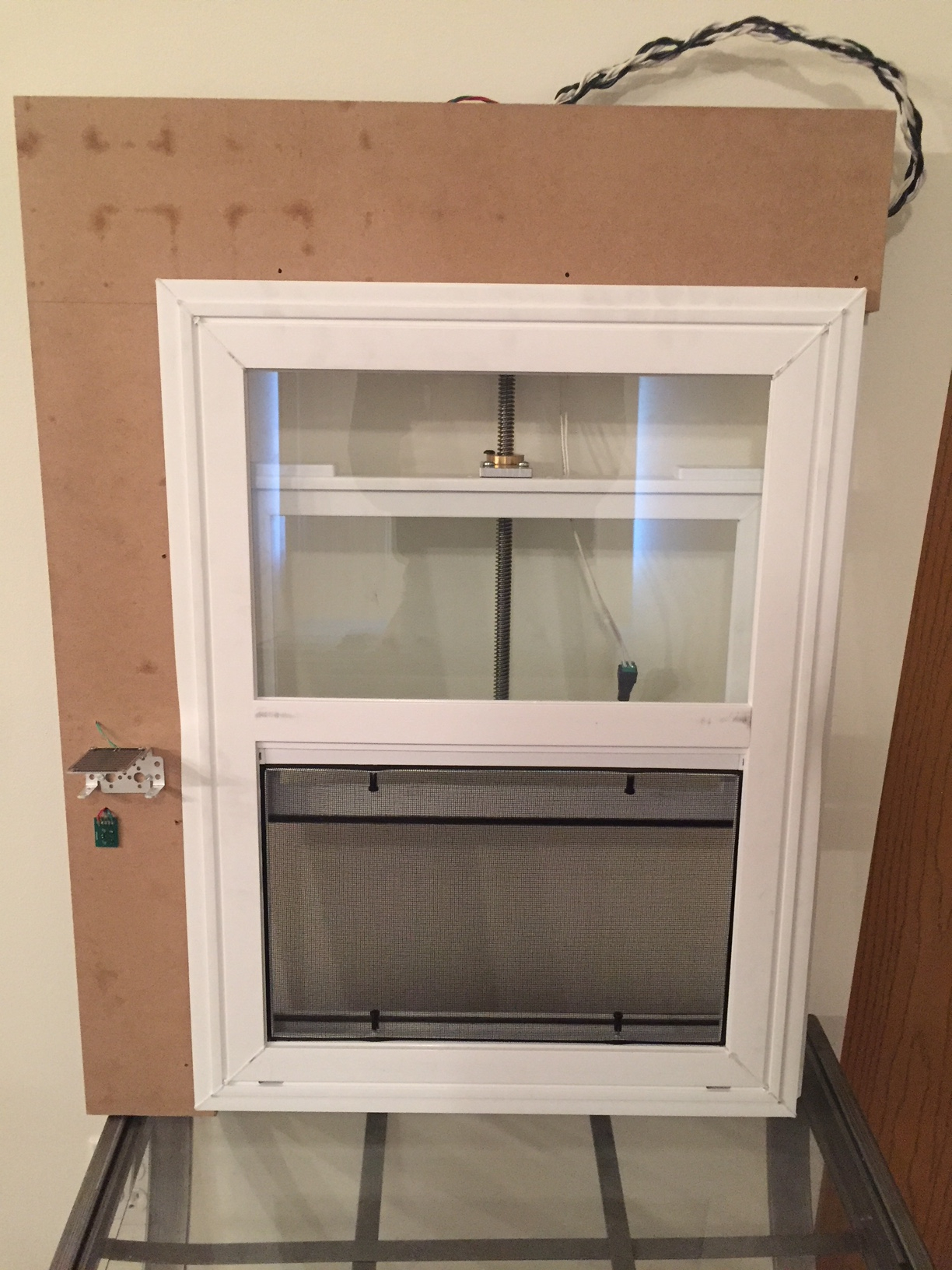 Finished Product
Outside
One temperature sensor measures outside temperature
Rain sensor mounted horizontally
Agenda
Introduction and Objective
Finished Product
Block Diagrams
Design and Validation
Conclusion
Future Work
Block Diagram: Data
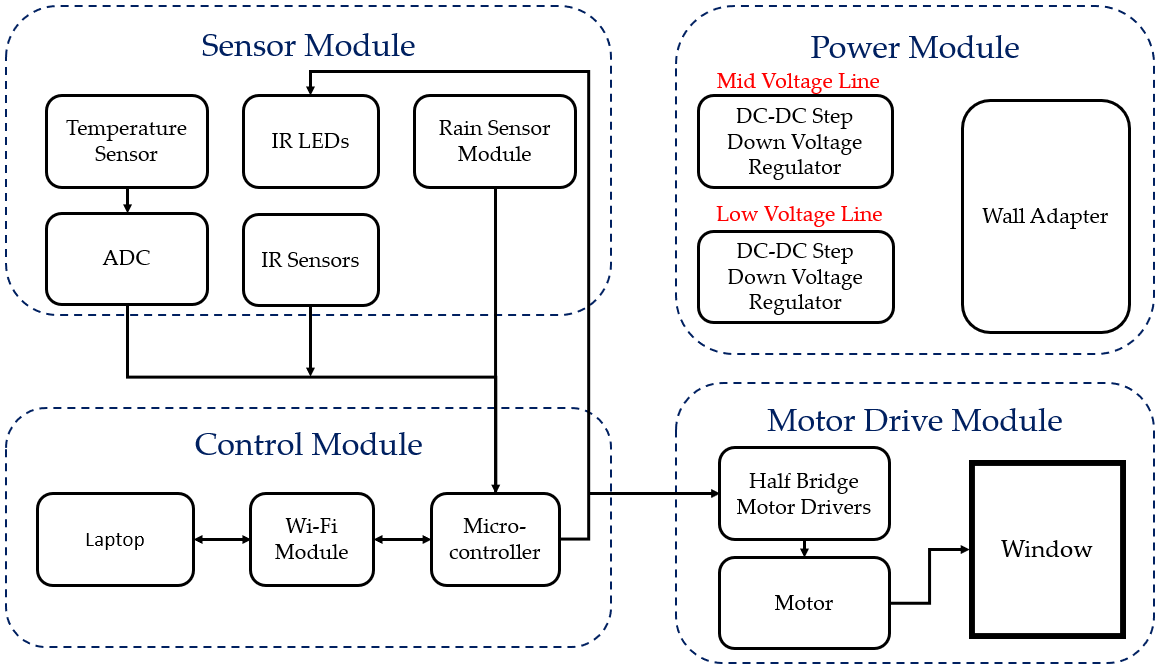 Block Diagram: Power
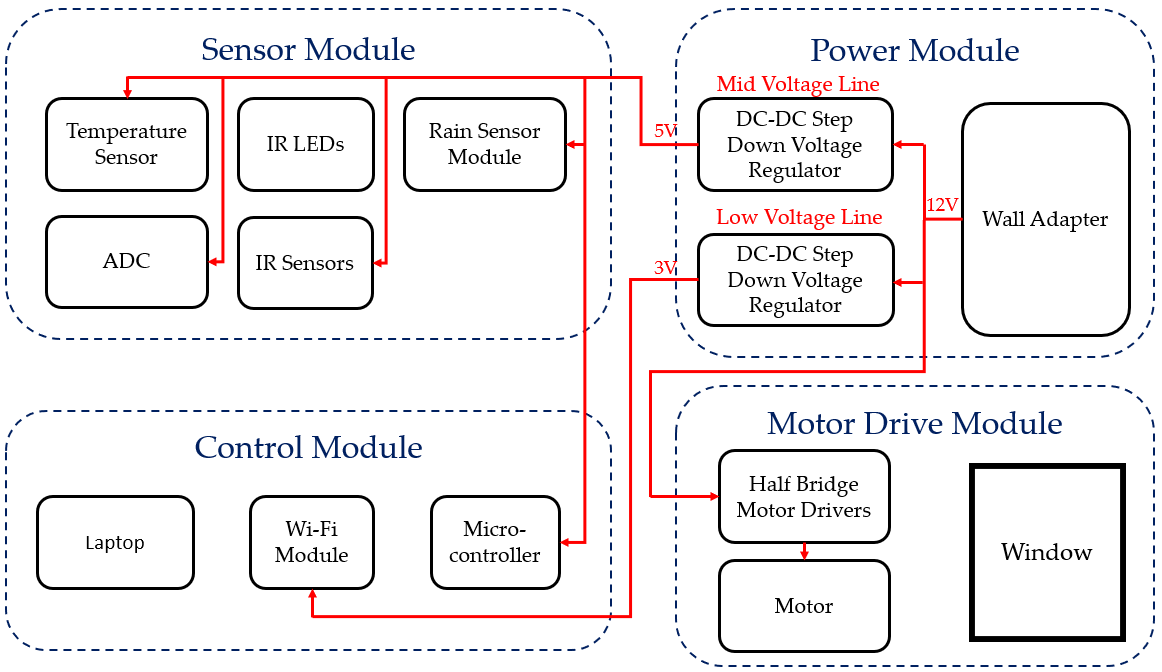 Agenda
Introduction and Objective
Finished Product
Block Diagrams
Design and Validation
Conclusion
Future Work
Agenda
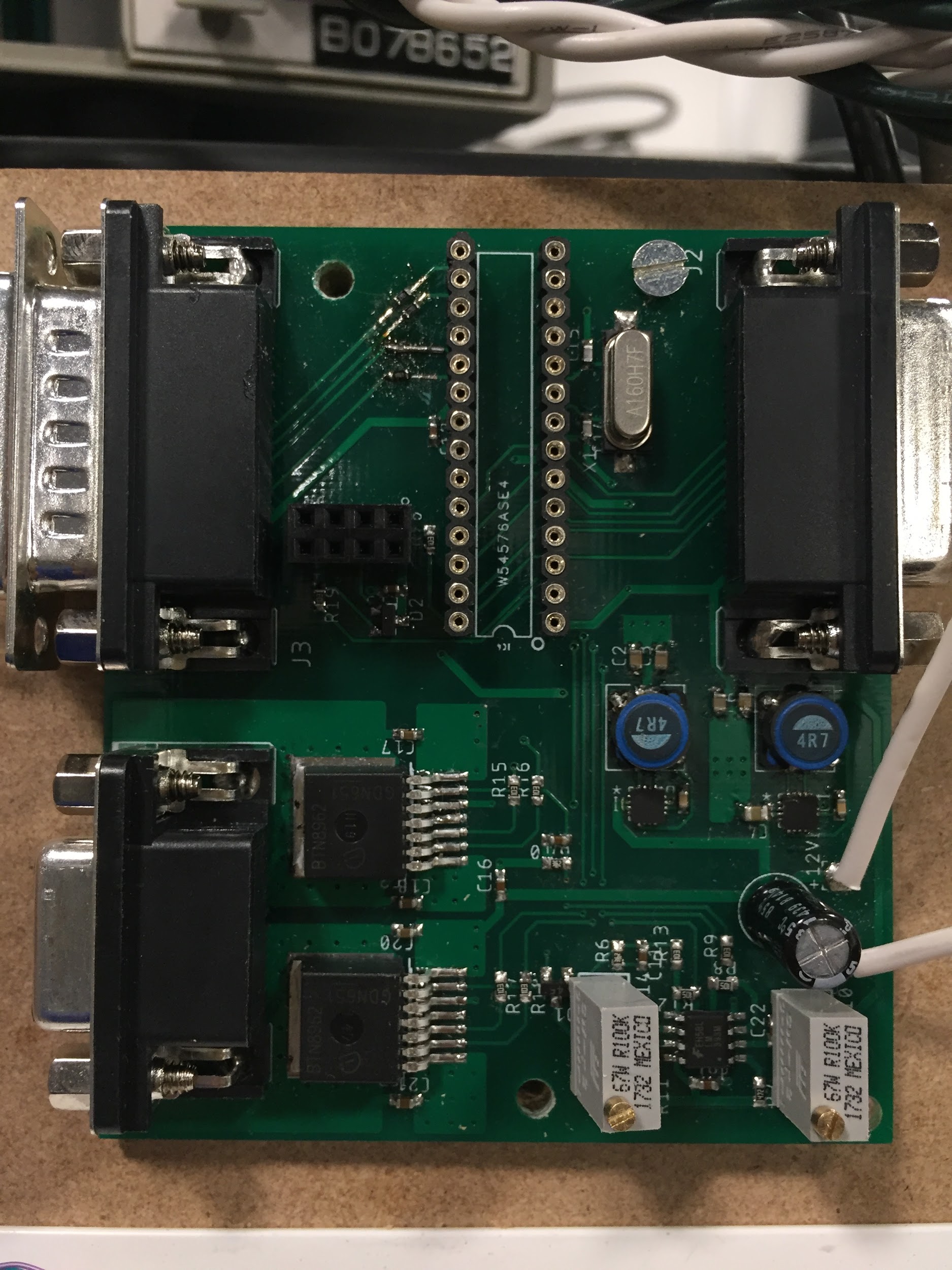 Design and Validation
Control Module
Power Module
Motor Module
Sensor Module
Main Board
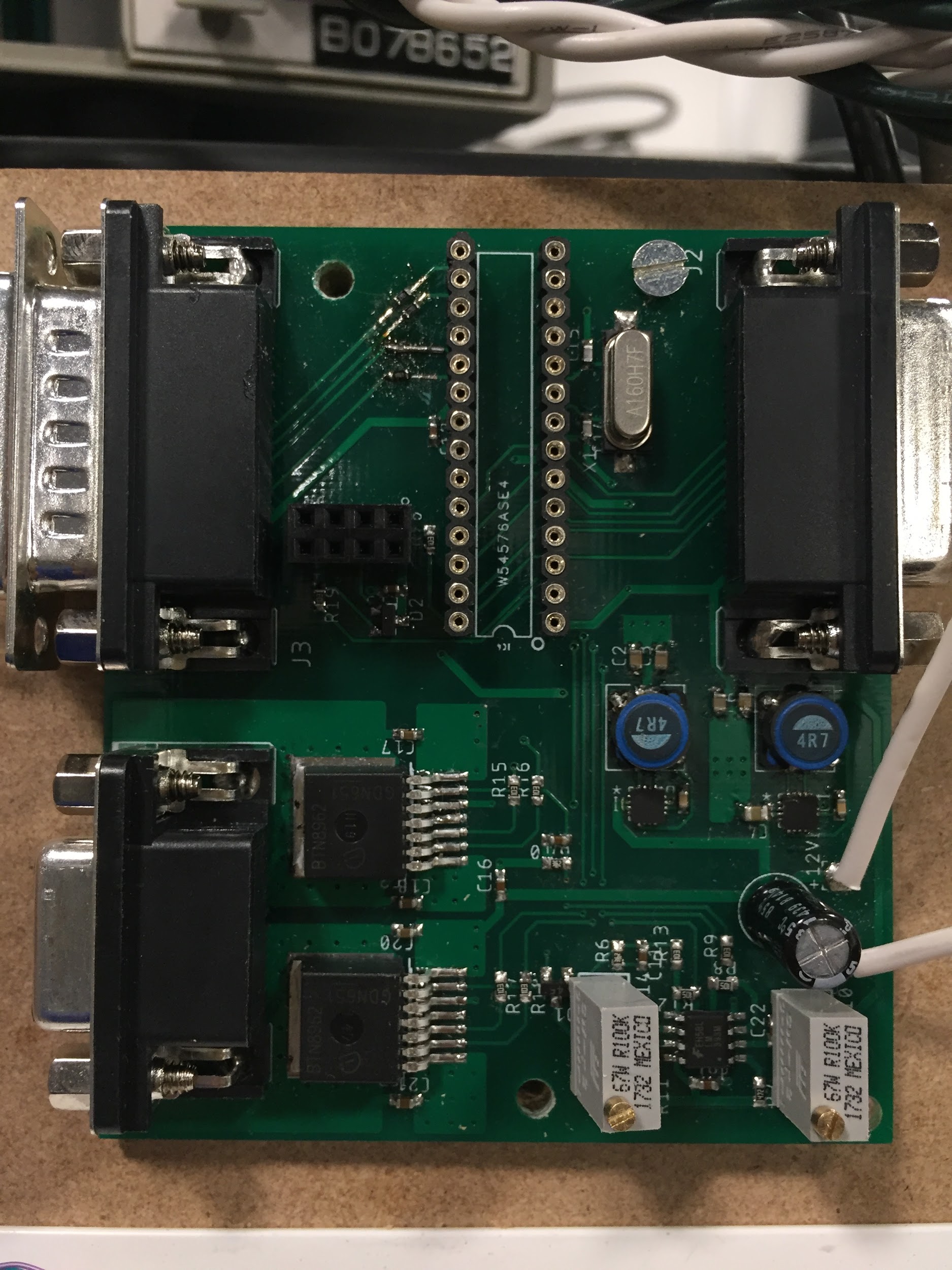 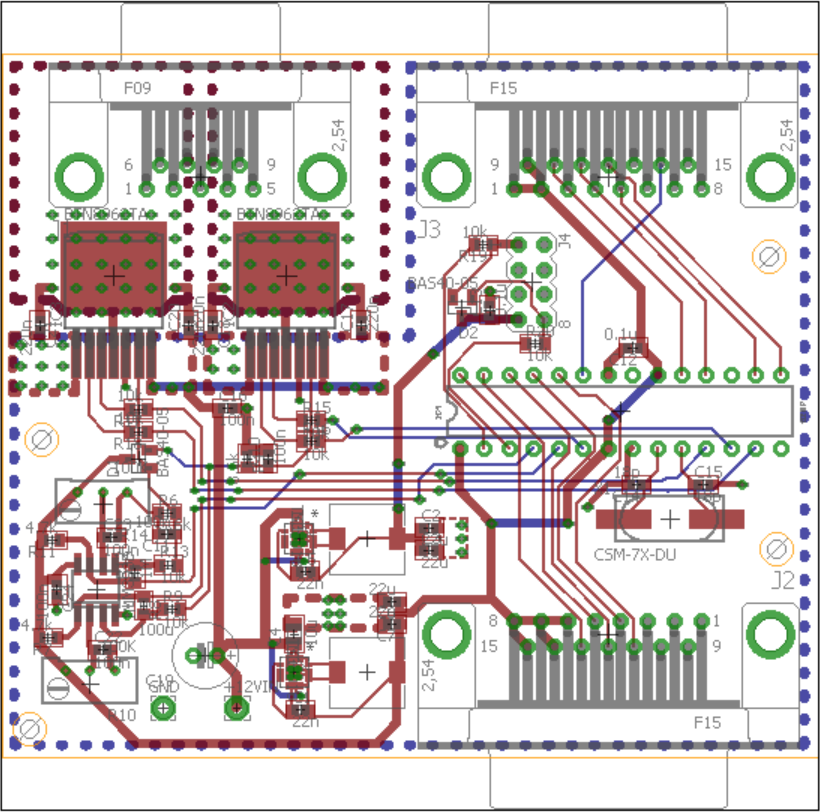 State Machine
States
T = Top
B = Bottom
U = Up
D = Down
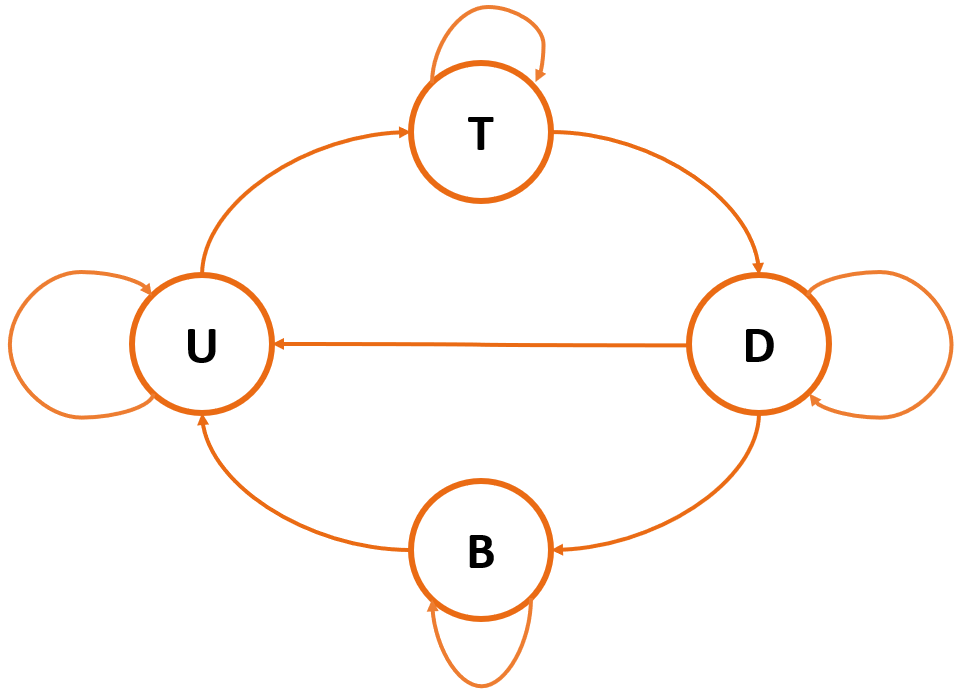 Rain, Temp Mismatch
Reaches Top
Obstruction
No rain,
Temp Mismatch
Reaches Bottom
Agenda
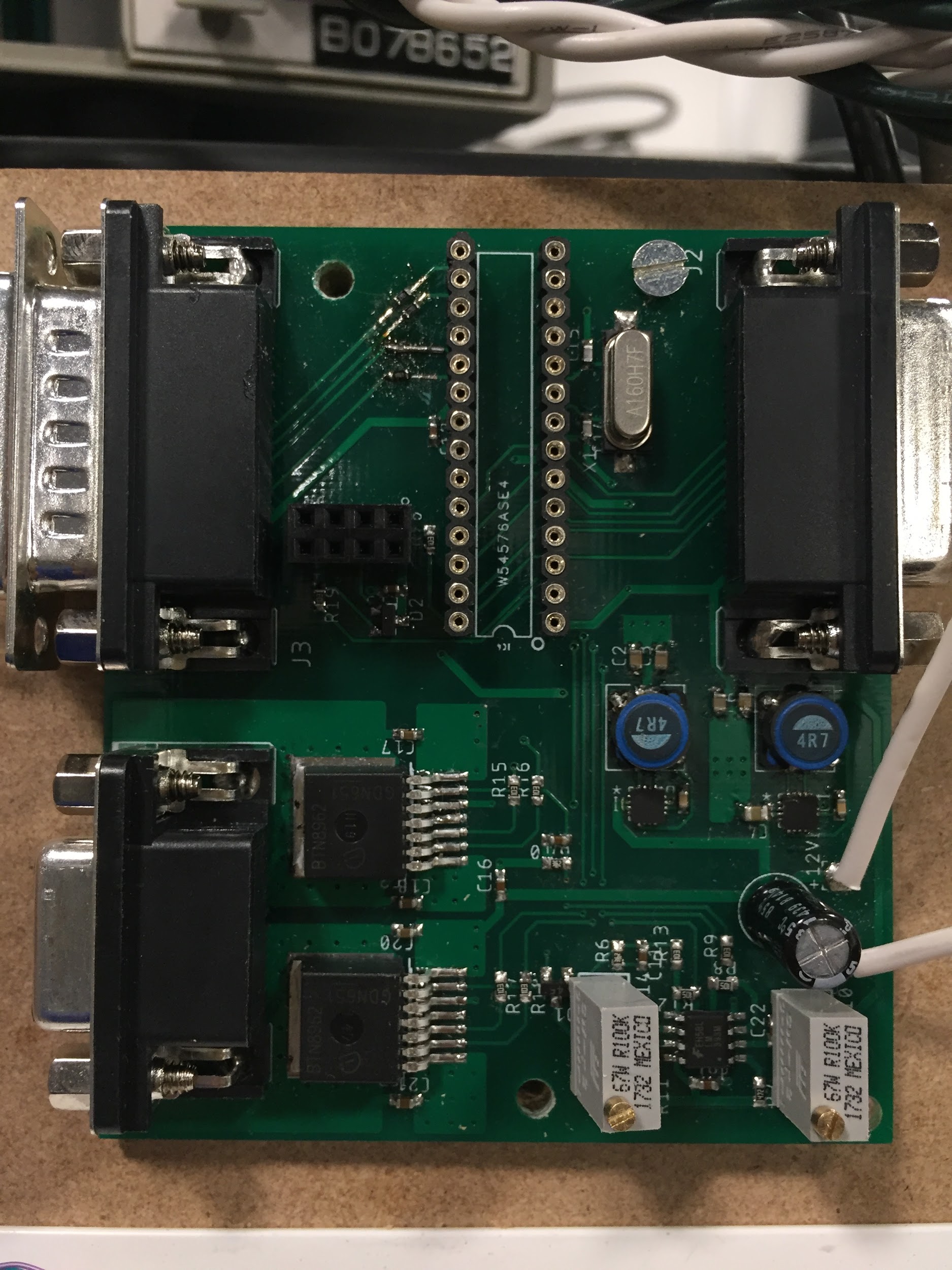 Design and Validation
Control Module
Power Module
Motor Module
Sensor Module
Power Schematic
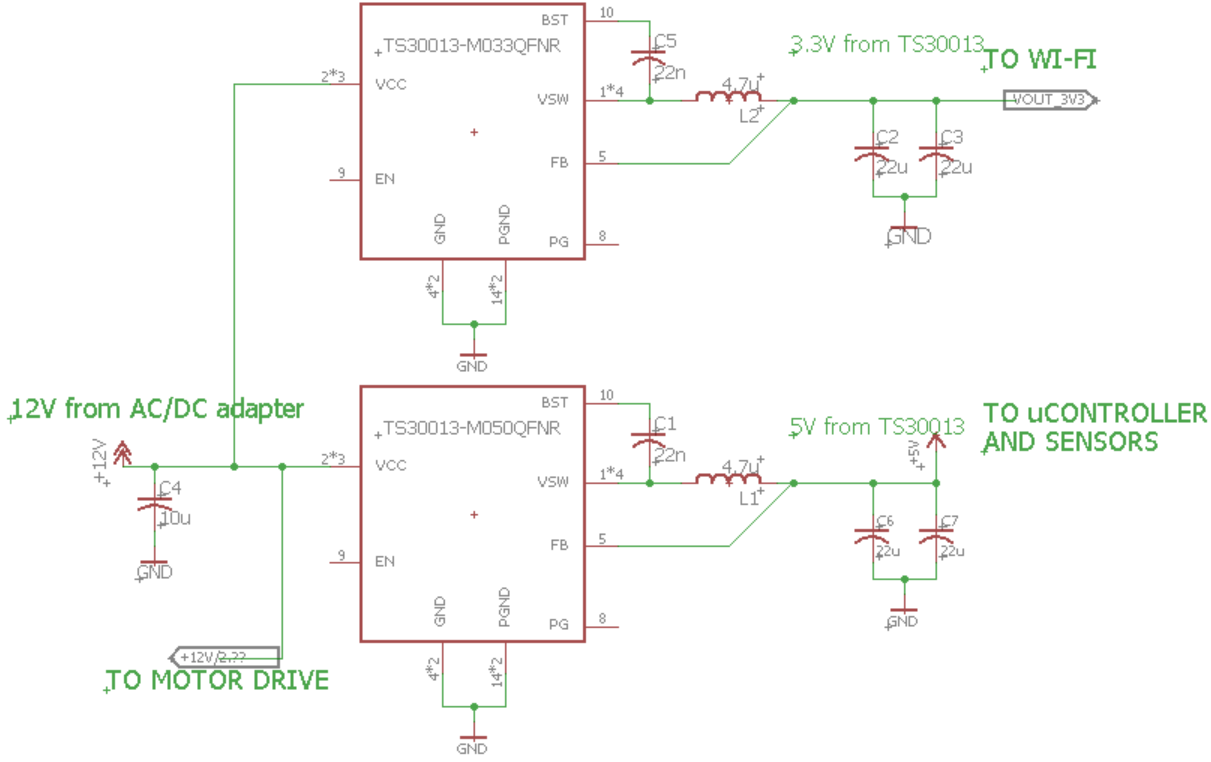 Power Converter Validation
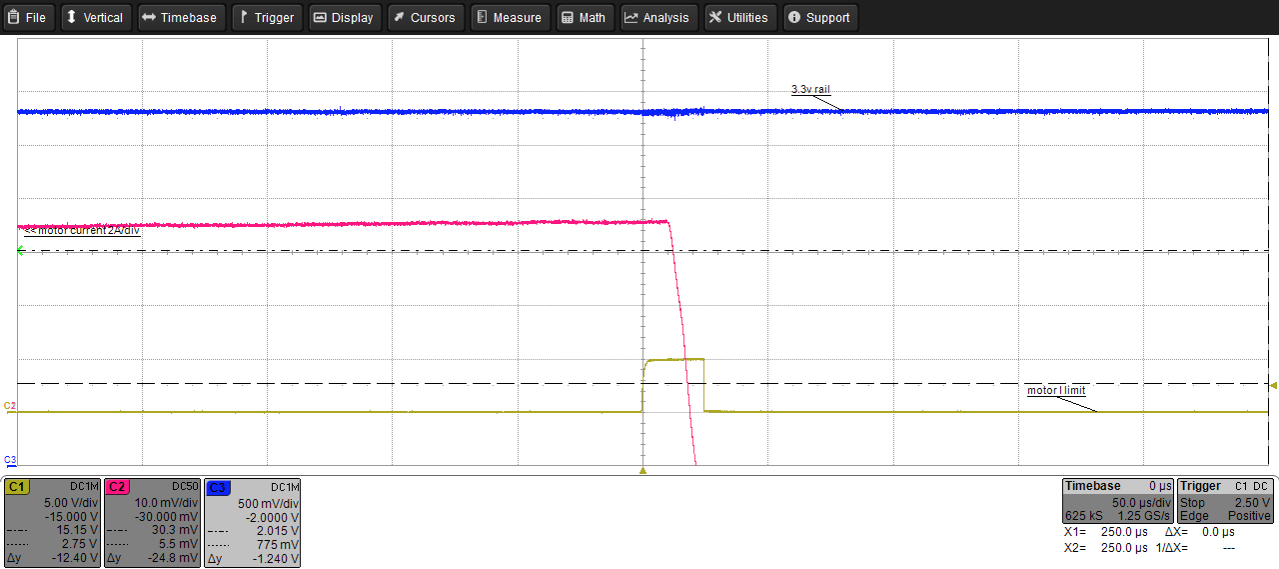 3.3V
Ripple
Jam
Offset
3.3 V output when motor jams and switches direction
[Speaker Notes: We’re having the motor go to the top and immediately switch directions when it sense a jam
We expect this to be the extreme case 
Dashed lines indicate 5%]
Power Converter Validation
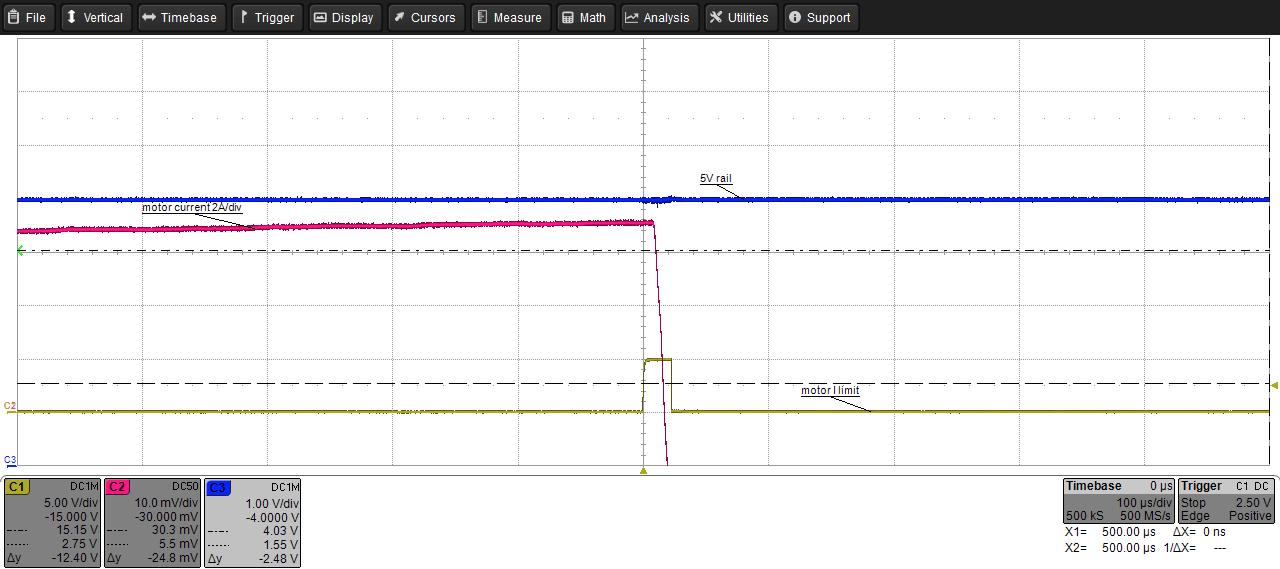 Ripple
5V
Jam
Offset
5 V output when motor jams and switches direction
Agenda
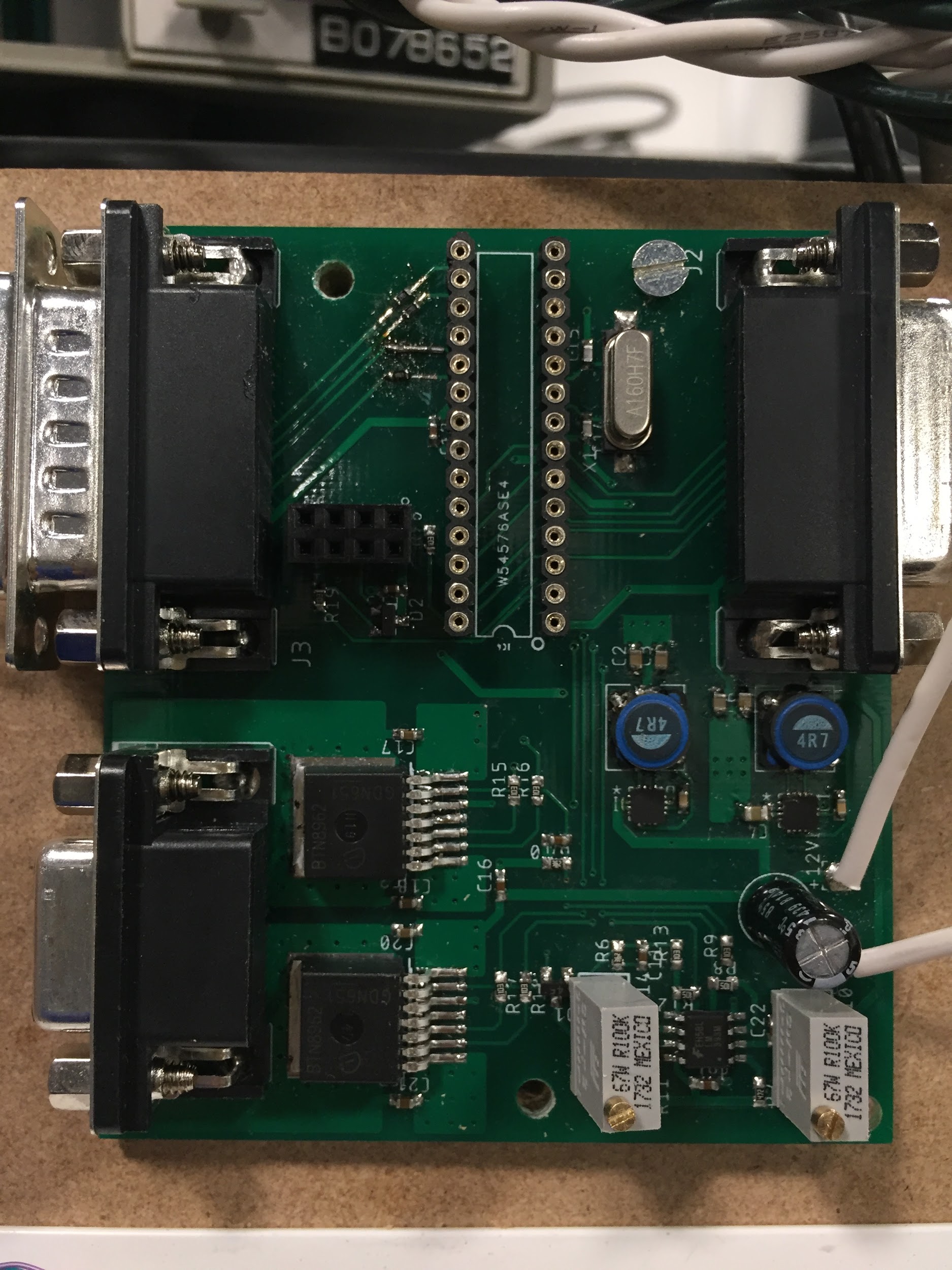 Design and Validation
Control Module
Power Module
Motor Module
Sensor Module
Motor Driver Schematic
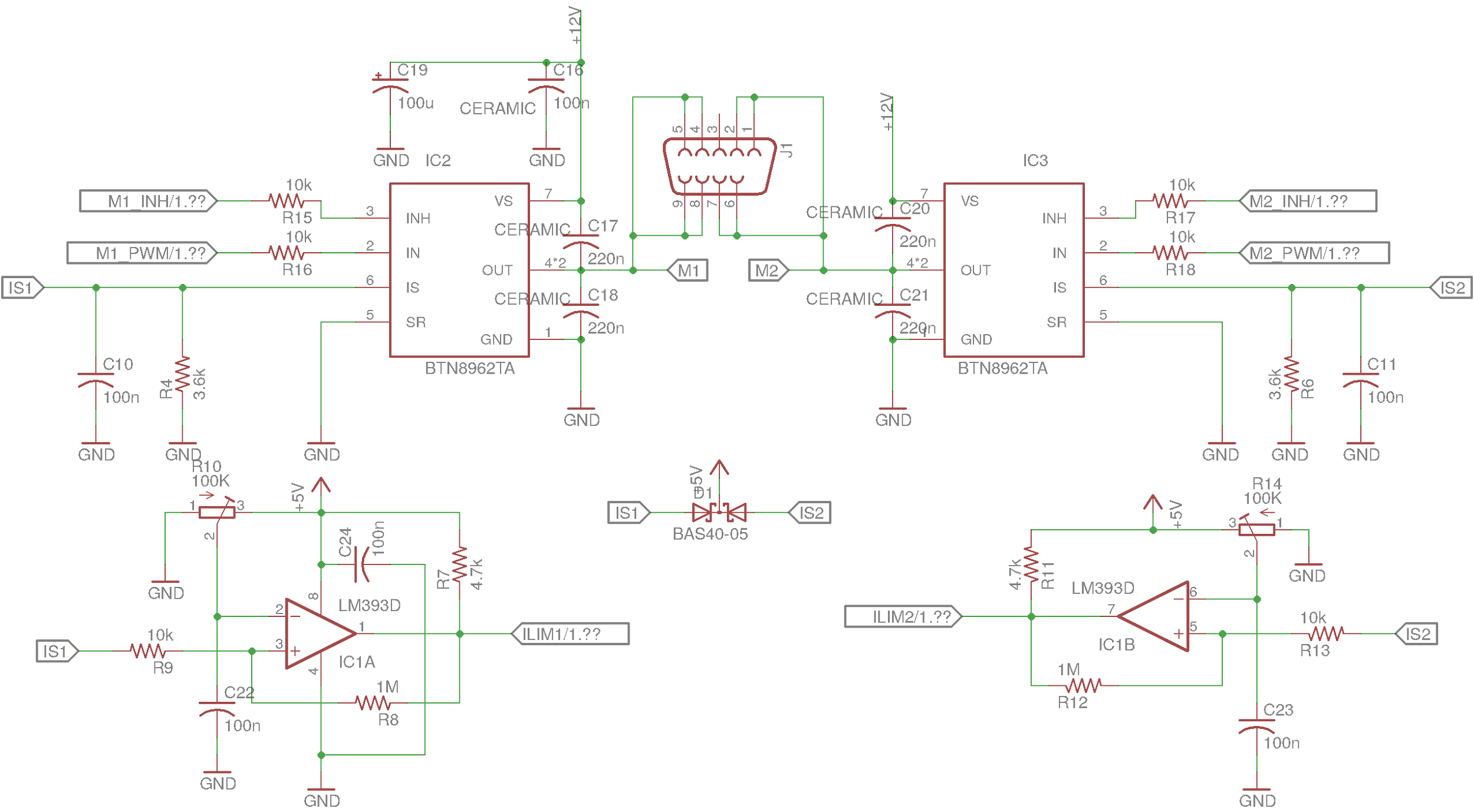 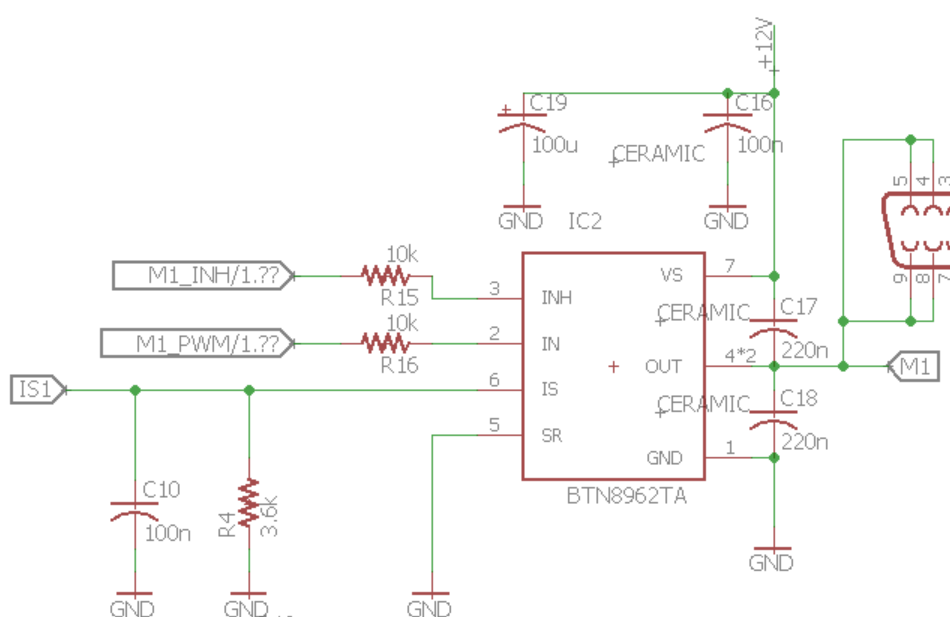 [Speaker Notes: Full bridge topology allows bidirectional driving
Half bridges have built in current sense capability
Useful for jam detection
Both drivers include full protection features
Short circuit
Overtemperature]
Current sense resistor design
Worst case BTN8962 output: 1.13mA, 1.36mA for 20% margin
Current sense should produce no more than 5V, so 5V/1.36mA=3670 ohms
Nearest 5% tolerance part is 3.6kohm (E24 value)
Motor Jam Detection
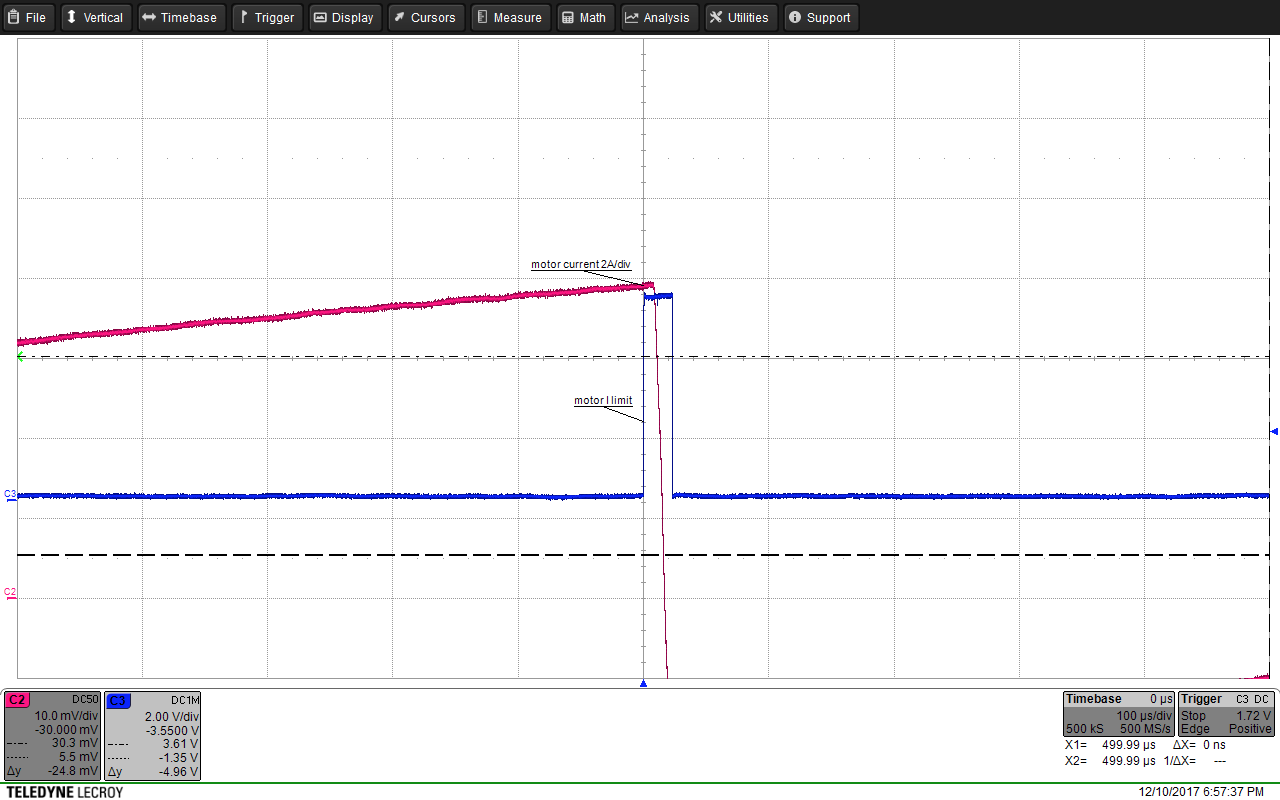 Current Sense
Jam Detect
Upward jam detection
Agenda
Design and Validation
Control Module
Power Module
Motor Module
Sensor Module
IR Sensor Schematic
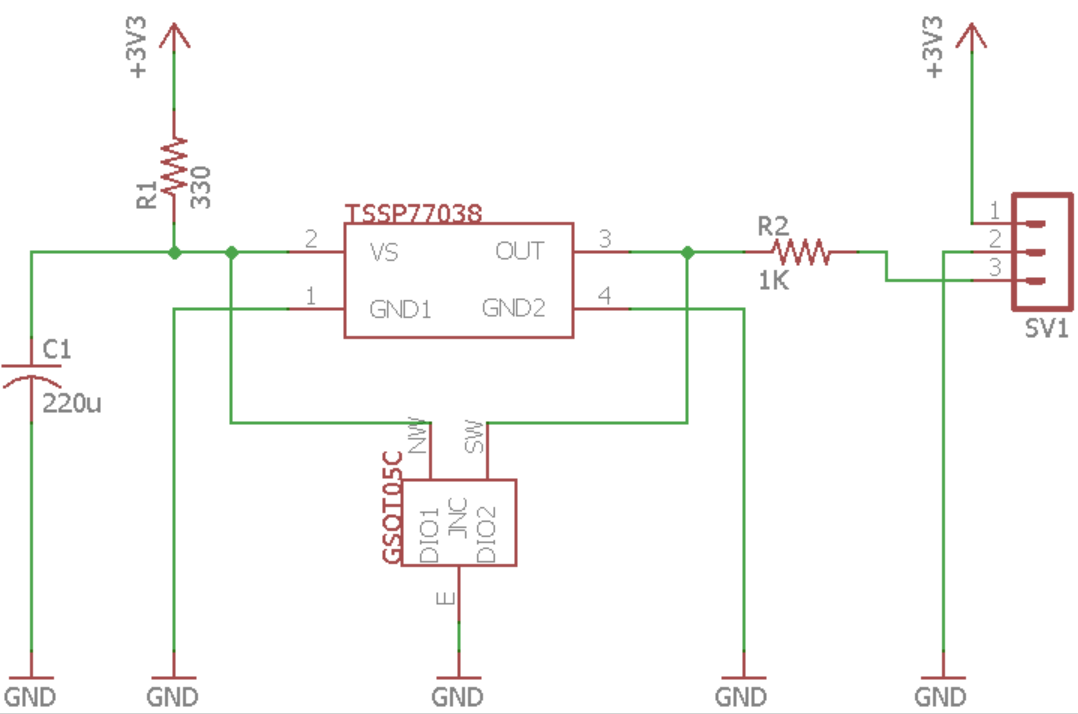 IR Sensor Board
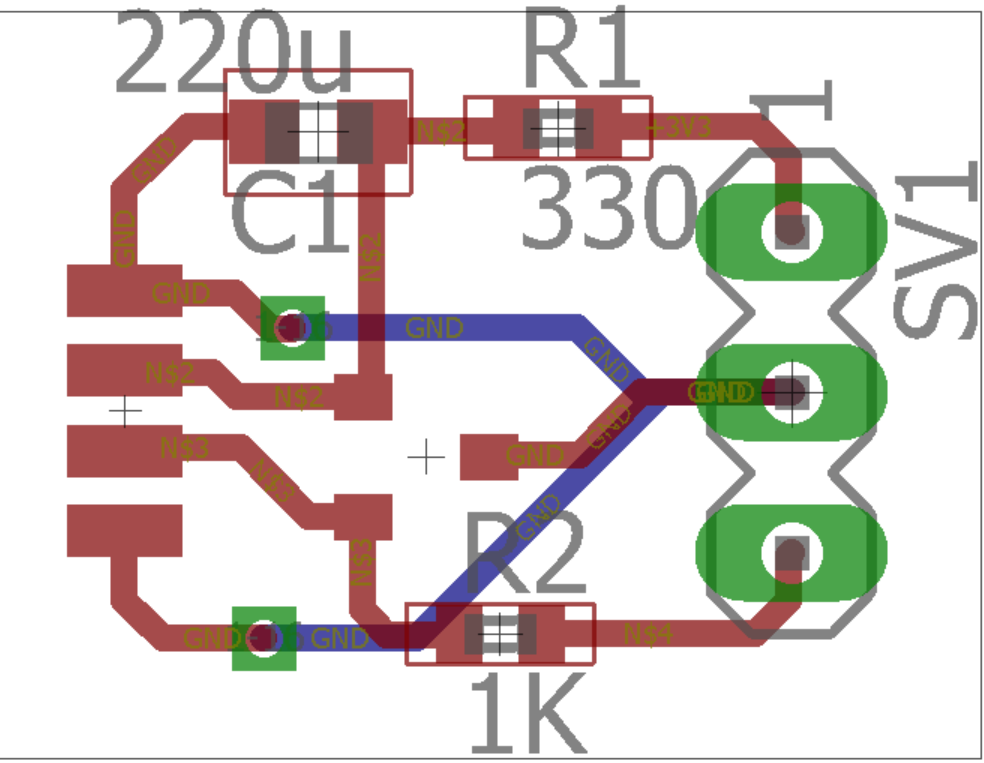 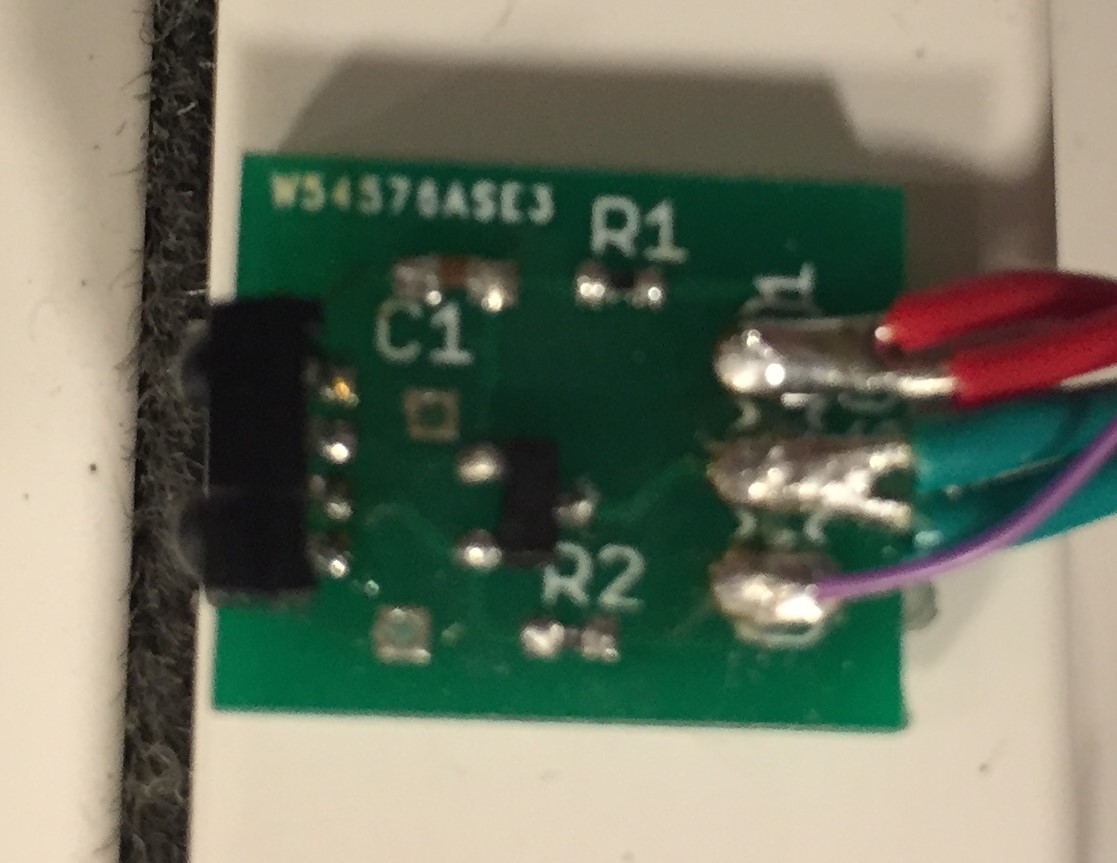 IR LED Calculations
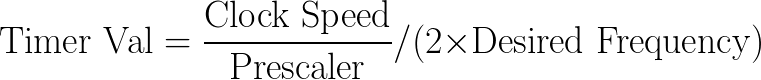 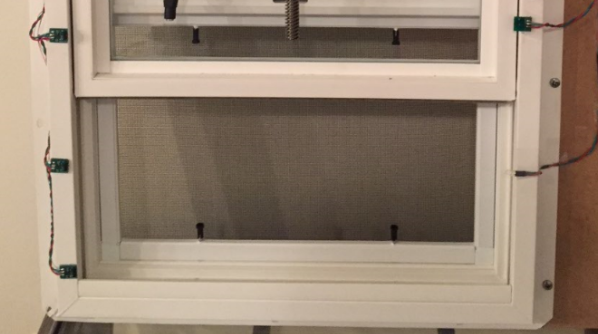 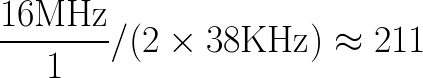 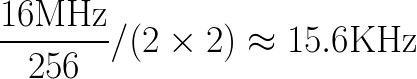 Temperature Sensor Schematic
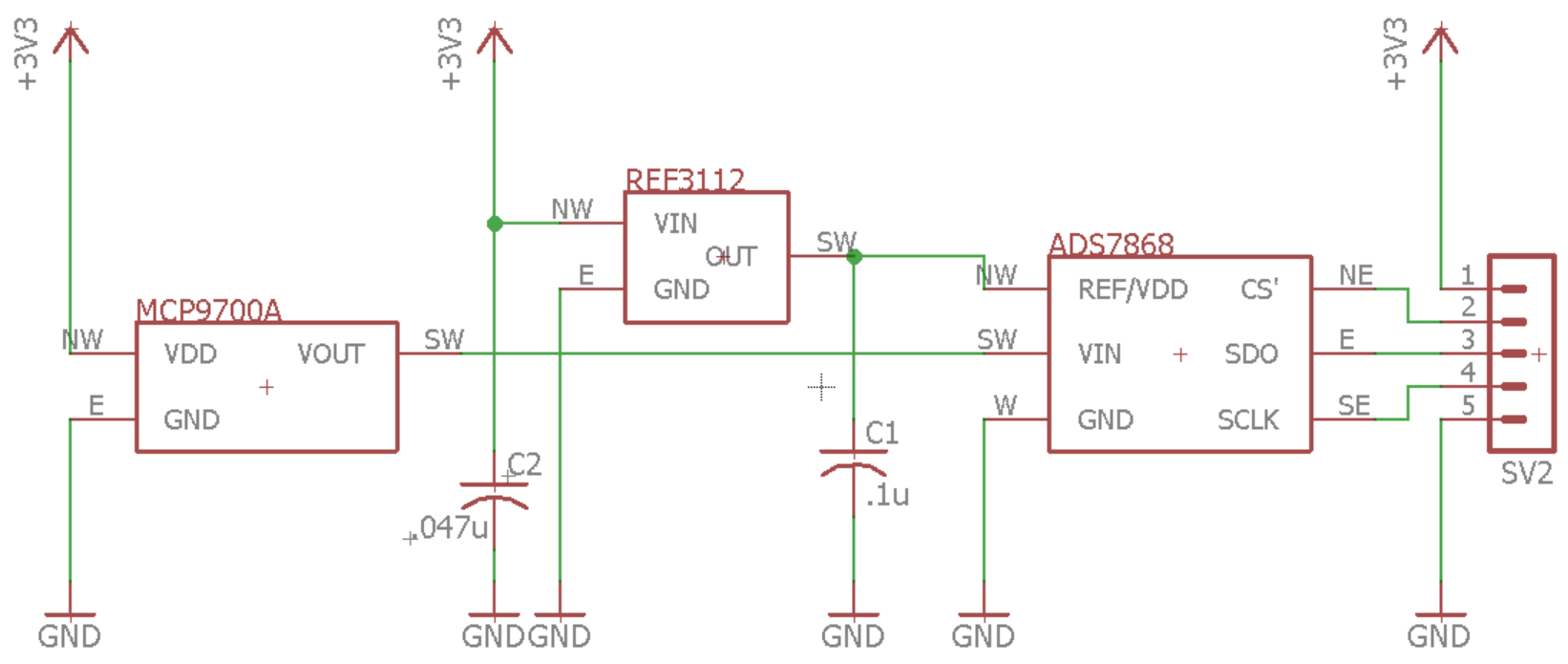 Temperature Sensor Board
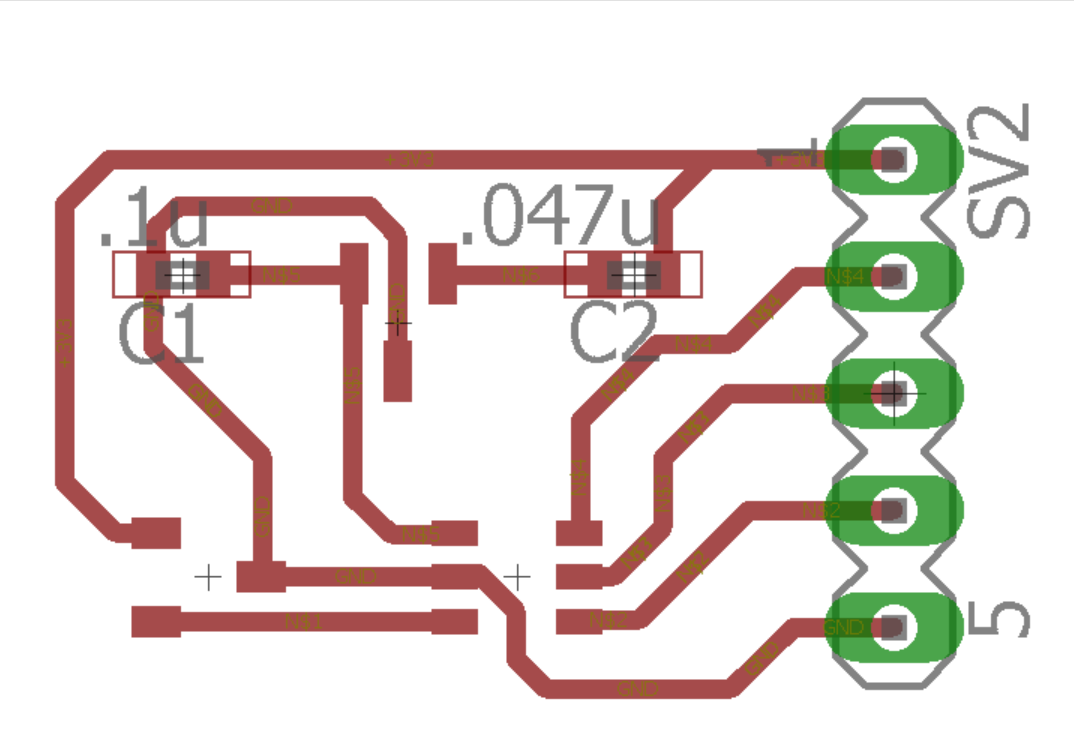 Temperature Readout
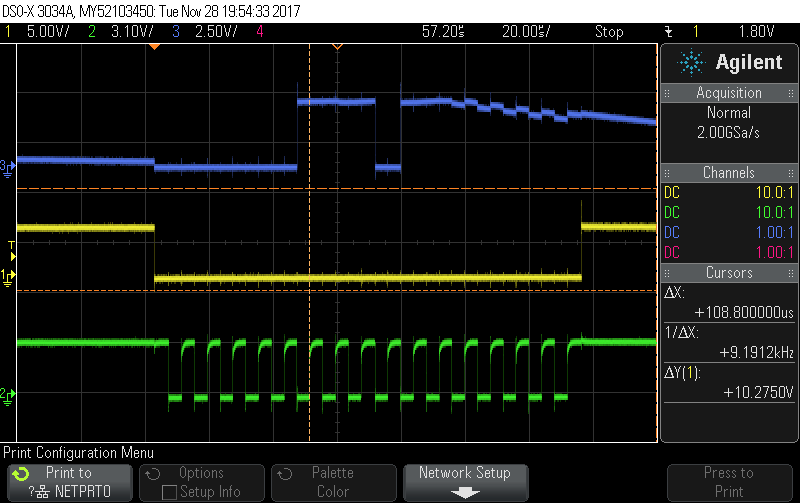 Leading 0’s
MISO
00111011
High Z
SS
CLK
SPI communication between temp sensor and uC
[Speaker Notes: SPI mode 3, data is set on falling edge and is read on rising edge
 outputs 4 leading 0’s, 8 bits, then Hi Z]
Temperature Calculation
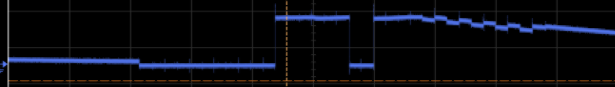 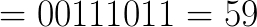 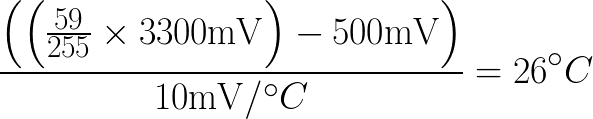 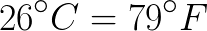 Conclusion and Challenges
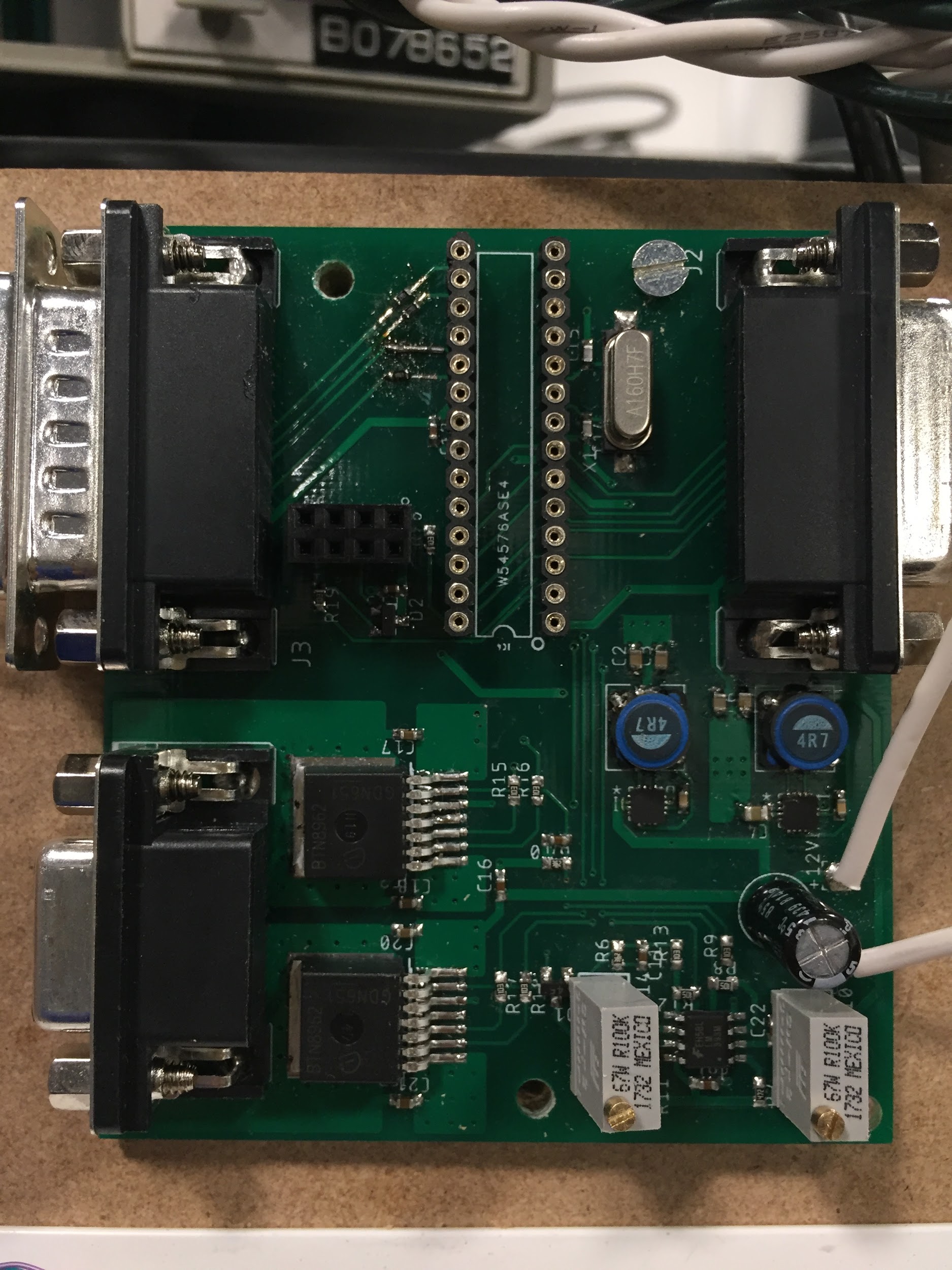 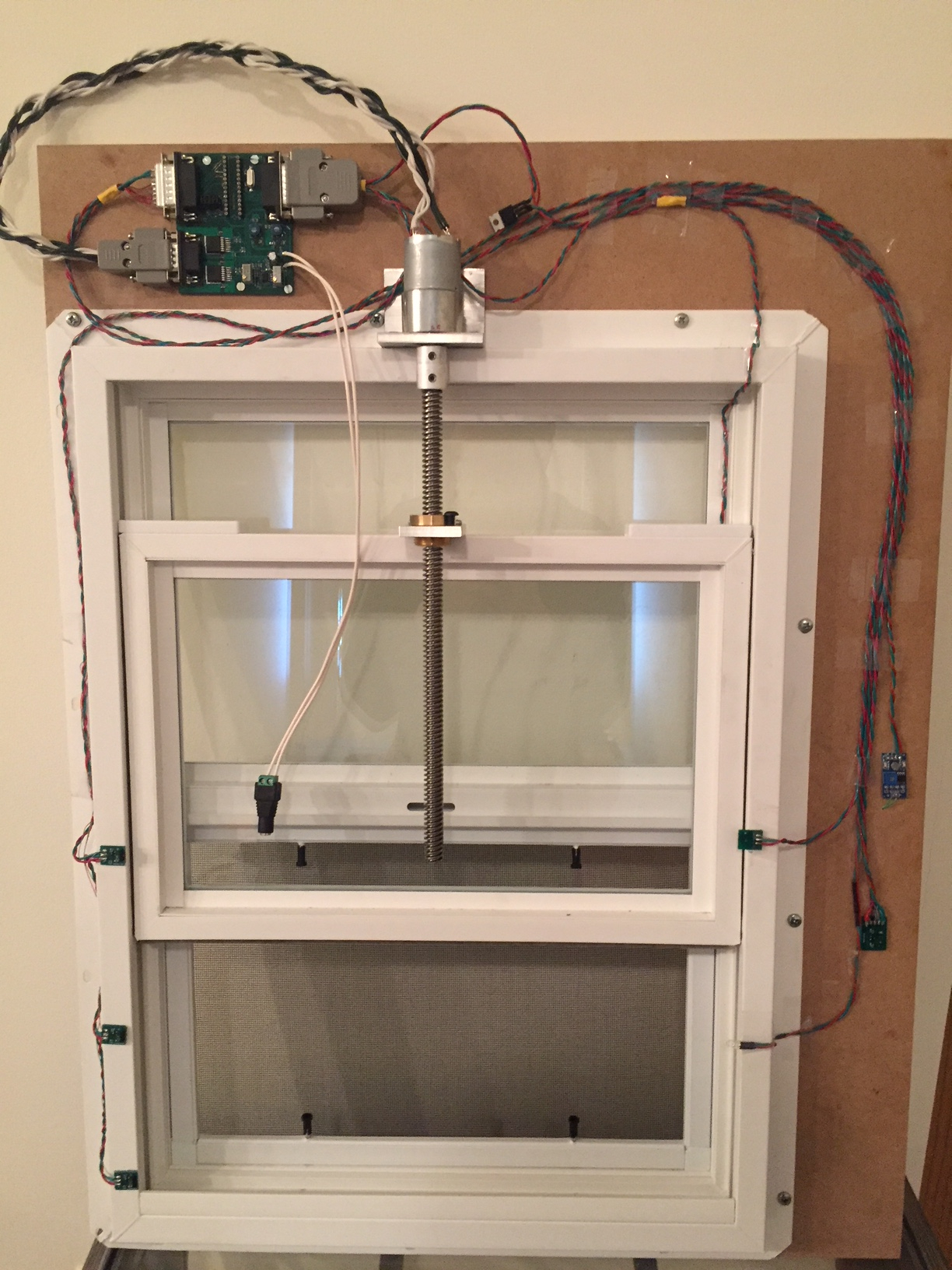 Responds to IR, rain sensors
Recognizes top and bottom positions
Cycles through states

Timing issues with long wires
Debugging after assembly
Hacky fixes: LED driver, logic level conversion
Power supply below specs
[Speaker Notes: Long wires: crosstalk during SPI communication, solution: increase SPI signal strength, place sensors closer to main board
Debugging: once assembled, no easy way of seeing internal variables (state, sensor vals)
Hacks: wrong IR sensor part, needed to drive an LED at appropriate frequency;
	Needed 3.3V to 5V logic conversion for ADC that was unaccounted for
Power supply: rated for 8A but couldn’t handle inrush current from motor jam]
Future Work
Finish implementation of Wi-Fi capability
Implement security features in Wi-Fi communication to prevent break-ins
Debugging of SPI communication to implement temperature sensing feedback
Thank you!
Special Acknowledgements

Professor Can Bayram
Michael Genovese
Glen Hedin
[Speaker Notes: Thank all the ECE 445 course staff, but especially Bayram and Mike. 
Thank entire machine shop, esp Glen since he worked on the window.]
Questions?